Презентація на тему : “Основні прийоми економічного аналізу”
ЗМІСТ

1. Прийом порівняння і його застосування в аналізі.
2. Балансовий і сальдовий прийоми.
3. Елімінування як прийом розрахунку впливу факторів.
4. Прийом відносних та середніх величин, динамічних рядів, статистичних таблиць.
5. Прийом аналітичних групувань та графічні прийоми.
6. Економіко-математичні методи.
Ключові терміни та поняття:
Прийом порівняння – це науковий метод пізнання, у процесі якого невідоме (досліджуване) явище, предмети зіставляються із уже відомими, досліджуваними раніше для виявлення загальних ознак або відмінностей між ними.

Горизонтальний порівняльний аналіз – використовується для визначення абсолютних і відносних відхилень фактичного рівня досліджуваних показників від базового та оцінки відхилень.

Вертикальний порівняльний аналіз – застосовується для вивчення структури економічних явищ та процесів шляхом розрахунку питомої ваги складових у загальному цілому, співвідношення складових цілого між собою, а також впливу чинників на рівень результативних показників шляхом порівняння їх розмірів до і після зміни відповідного чинника.
Трендовий аналіз – застосовується при дослідженні рядів динаміки, тобто при вивченні відносних темпів зростання і приросту показників за ряд років до рівня базисного року.

Прийом деталізації – полягає в розкладанні, розчленуванні загальних показників на складові.

Деталізація показників за часом – дає можливість виявити динаміку господарських явищ, їх ритмічність, а також періоди, на які припадають кращі та гірші результати діяльності підприємства.

Деталізація показників за місцем – дає можливість виявити передові і відсталі ланки виробництва, вивчити причини відставання.
Деталізація показників за складовими частинами – дозволяє вивчити вплив окремих елементів (чинників) на загальний результат, структурні зрушення в складі цих елементів.

Деталізація показників за центрами відповідальності – дає змогу оцінити роботу окремих виконавців (служб, відділів), визначити їх права на заохочення.

Прийом середніх величин – використовується для того, щоб одержати узагальнену кількісну характеристику сукупності однорідних явищ, процесів, показників за відповідною ознакою.

Прийом відносних величин – це узагальнювальні показники, які відображають кількісне співвідношення між двома ознаками, явищами і які вимірюються в коефіцієнтах, математичних відсотках, промілях, складних натуральних одиницях. З його допомогою можна глибше розуміти суть і характер відхилень від базових показників.
Прийом групування – це поділ загального числа досліджуваної сукупності об’єктів на якісно однорідні групи за відповідними ознаками з метою вивчення її структури або взаємозв’язку між компонентами.

Типологічні групування – призначені для розподілу всієї сукупності первинних даних соціального або вибіркового спостереження на однорідні групи або класи.

Структурні групування – використовують для подальшого вивчення внутрішньої будови досліджуваної сукупності, її складу та структури.

Факторні групування – допомагають установити причинно-наслідкові зв’язки між досліджуваними ознаками явищ та фактори, які впливають на їх зміну.

Аналітичні групування – дозволяють розкрити зміст середніх величин та виявити причинно-наслідкові зв’язки між узагальненими значеннями економічних показників у межах якісно однорідних груп.
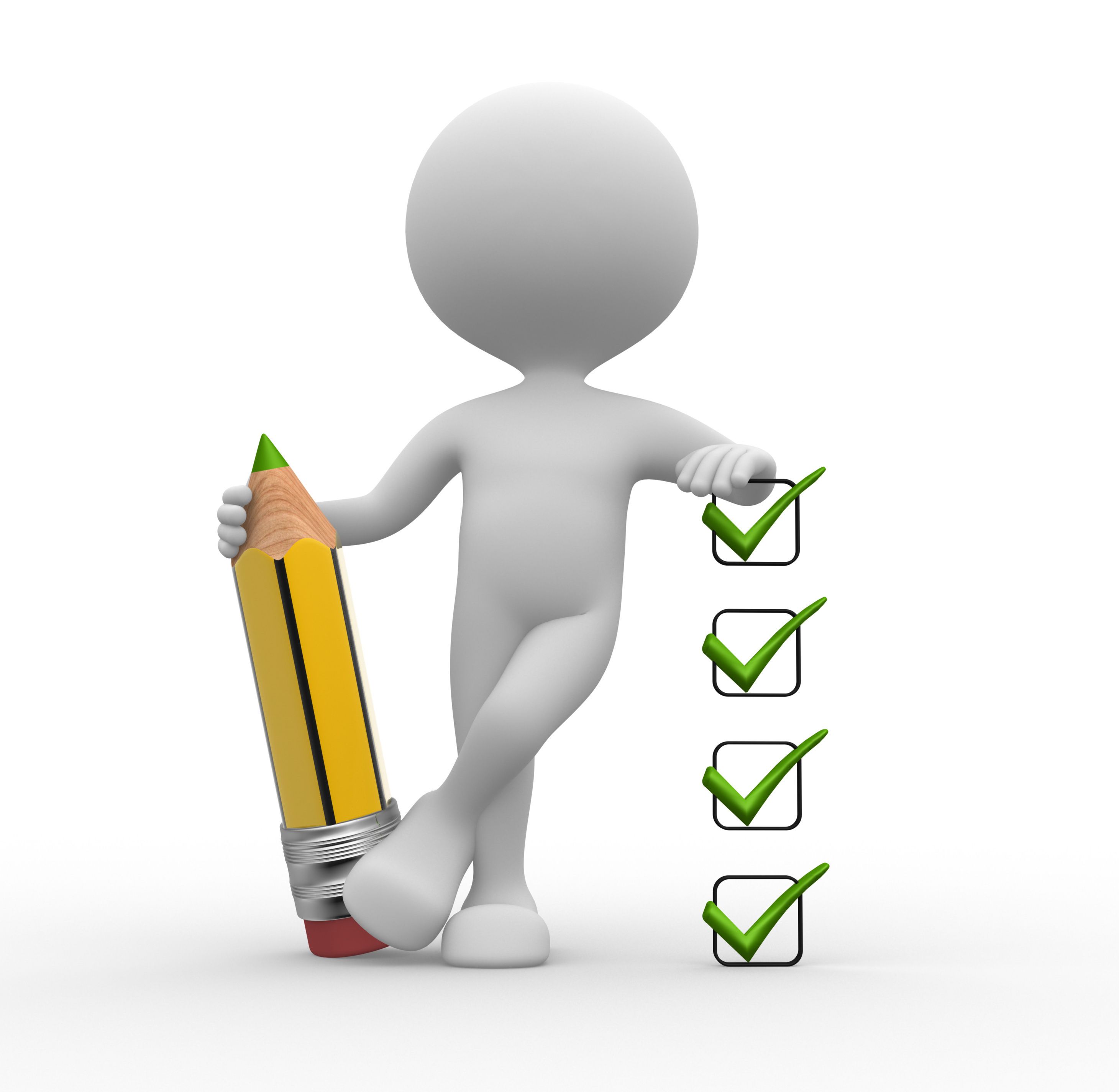 Індексний прийом – базується на відносних показниках. Розрізняють індивідуальні, зведені та агрегатні індекси.

Індивідуальні індекси – характеризують співвідношення величини фактичних та планових індивідуальних показників.

Зведені індекси – показують співвідношення зведеного фактичного показника до планової чи базової величини.

Агрегатні індекси – характеризують співвідношення суми величини фактичних показників до суми величини базових показників. Ці індекси дозволяють вираховувати вплив факторів на сукупність.

Балансовий (сальдовий) прийом – полягає в установленні рівноваги між кількома однорідними та взаємопов’язаними показниками для виявлення значення одного з них за відомими значеннями інших.
Прийом елімінування – це логічний прийом, за допомогою якого вивчають дію зміни даних за одним факторним показником на зміну даних за головним показником. Це здійснюється різними способами, найбільш поширеними є: повний прийом ланцюгових підстановок, скорочений прийом ланцюгових підстановок, прийом різниць у рівнях показників та прийом перерахунку планових показників.
Економіко-матиматичні прийоми:

Кореляційний аналіз – дозволяє виявити зв’язок між окремими явищами або показниками та виміряти його міцність. Цей зв’язок може бути повним, тобто функціональним, при якому коефіцієнт кореляції дорівнює одиниці, в інших випадках зв’язок може бути відсутнім, тобто дорівнювати нулеві.

Парна кореляція – дає можливість перевірити наявність зв’язку між двома показниками, один із яких є факторним, а інший – результативним.

Множинна кореляція - дає можливість перевірити зв’язок, який виникає від взаємодії кількох факторів з результативним показником.
Регресійний аналіз – це метод установлення аналітичного відображення стохастичної залежності між досліджуваними ознаками. Рівняння регресії показує, як змінюється результативний (залежний) показник при зміні будь- якого з незалежних показників (факторів).

Кореляційно-регресійний аналіз – цей метод використовується для визначення тісного зв’язку між показниками, які не зв’язані між собою функціонально.
Дисперсійний аналіз – це статистичний метод аналізу результатів спостережень, які залежать від різних одночасно діючих факторів, вибору найважливіших з них та оцінки їх впливу. Завдання дисперсійного аналізу – дати оцінку співвідношення між факторами для того, щоб визначити суттєвість або несуттєвість різних умов спостереження.

Методи математичного програмування – призначені для оптимізації господарської діяльності. З їх допомогою оцінюють ступінь досягнення потенціалу, визначають “вузькі місця”, ступінь конкурентності та дефіцитності.
Контрольні запитання:
1. У чому полягає суть прийому порівняння?
2. Які типи порівнянь застосовують в економічному аналізі і яка їхня мета?
3. За умови виконання яких вимог можливе використання прийому порівняння?
4. У чому полягає суть методу деталізації та які види деталізації ви знаєте?
5. Охарактеризуйте основні види відносних і середніх величин.
6. У чому полягає суть методу групування та які види групувань ви знаєте?
7. Надайте характеристику індексному методу.
8. У чому полягає балансовий (сальдовий) прийом економічного аналізу?
9. Що означає елімінувати?
10. Які методи належать до статистичних?
11. Економіко-математичні методи в економічному аналізі, їх класифікація.
12. Для чого і коли застосовують прийоми кореляційного аналізу? Які його завдання?
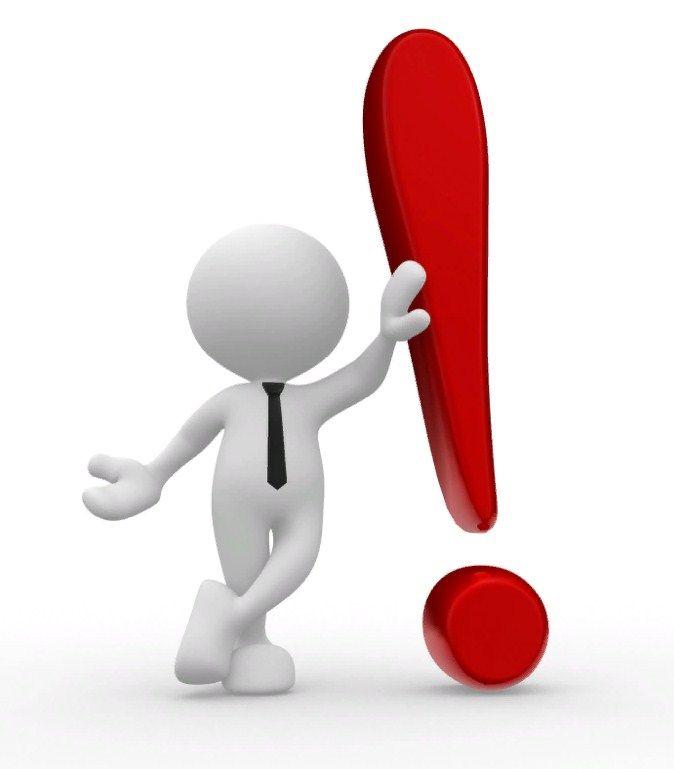